WeBWorK Demonstration Workshop
MCTM Annual Meeting
Starkville, MS
September 14, 2012

John Travis – Mississippi College
 and Ravinder Kumar – Tougaloo College
[Speaker Notes: John Travis introduce Ravinder and welcome everyone to the workshop.]
WeBWorK Demonstration Workshop
These slides and links to all materials are available at

http://math.mc.edu/travis
[Speaker Notes: Remind that this presentation and other links available at this site. 
Announce that the address will be made available again at the end of the workshop and that the address is available on the printout.]
Workshop Overview
Introduction to WeBWorK – 10 minutes
Connections to Common Core
The student interface – 30 minutes 
Course Demonstrations
The instructor interface – 30 minutes
The Problem Library
Creating homework problems sets
Reviewing Student Statistics 
Administering a WeBWorK course
Hosting WeBWorK or using MAA hosting – 5 minutes
Discussion about future possible training sessions
Summer week-long workshop in Clinton?
Names/email addresses?
[Speaker Notes: We will hope to be through with the main part in an hour or so…unless things go long!
Plans are to have plenty of time for questions/answers at the end as well as time to experiment.

Please sign the sheet going around.]
What is this about FREELY AVAILABLE online homework?
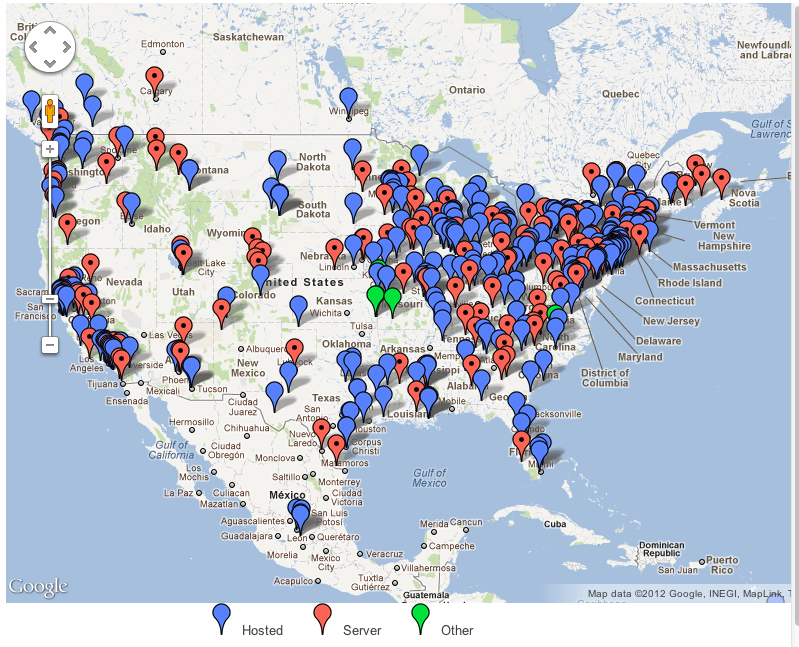 Can something free be 
good?






http://webwork.maa.org/wiki/WeBWorK_Sites
[Speaker Notes: Over 500 institutions including several high schools

In Mississippi: Mississippi College, Jackson State, Alcorn State, Tougaloo College

Louisiana: LSU, LaTech, Southeastern

Alabama:  University of Alabama, Birmingham-Southern]
What is this about online homework?
Effective and efficient:
It increases the effectiveness of traditional homework as a learning tool by:
Providing students with immediate feedback on the validity of their answers and giving students the opportunity to correct mistakes while they are still thinking about the problem.
Providing students with individualized versions of problems which means that instructors can encourage students to work together.
What is this about online homework?
Effective and efficient:
It increases the efficiency of traditional homework by:
Providing automatic grading of assignments
Providing information on the performance of individual students and the course as a whole
[Speaker Notes: How many currently use online homework?
What systems?  What cost?
How do you feel that it works?]
What is this about online homework?
Common Core Connections:
WeBWork is already in line with CCSS since it forces students to read in the content area to work the problems.  Reading literacy is a big part of CCSS so the fact that students have to work the problems and read what is asked for is in line with this requirement.  
WeBWork is a system to help teachers roll out CCSSs by providing a system where students can practice math problems as homework while providing more time for teachers to spend with higher level critical thinking in the classroom.
[Speaker Notes: Of course specific mathematics topics in Common Core can be addressed using specific problems from the Library of Problems]
What is this about online homework?
Common Core Connections :
Precollege content that WeBWork can target include:
PreAlgebra (currently being developed)
Algebra II
Pre-Calculus
College Algebra
Trigonometry
AP Calculus 
AP Statistics
[Speaker Notes: Generally the more advanced courses have larger problem collections since WeBWorK was originally intended for collegiate use and by collegiate professors.]
Using student interface
If you have an internet capable device, you are welcome to follow along live…as a student!
Mississippi College server: 
http://math.mc.edu/webwork2/
Choose a course from the list
Login:  choose a Guest Account if one exists
Password: unnecessary for a Guest Account
You are welcome to request an official login so that you can review your past answers…travis@mc.edu
[Speaker Notes: Email travis if you would like an account on any of these courses.]
Using student interface
If  your device cannot connect to the internet through the conference center or via your cellular plan…
Local Area Broadcast: 
Connect to wifi network testwww
Browse to http://192.168.1.2/webwork2/
Pick a unique course starting with 101 (shout out your #)
Login:  jdoe (or jsmith)
Password: jdoe (or jsmith)
	Everything is case sensitive so no capitals please!
[Speaker Notes: Use this slide only if necessary and only if the external wireless options all fail.]
Using student interface
An option for later…
Mathematical Association of America server: 
http://test.webwork.maa.org/webwork2/
Login:  studenta (or studentb)
Password: profa (or profb)
Available courses include:
maa101 , maa102 , maa102_spanish , maa103
maa103_french , maa104_english , maa110_turkish

(Note that if someone else logs in using these accounts while you are logged in, you will get booted off!)
[Speaker Notes: Use this one later if desired to check something out.]
Using student interface
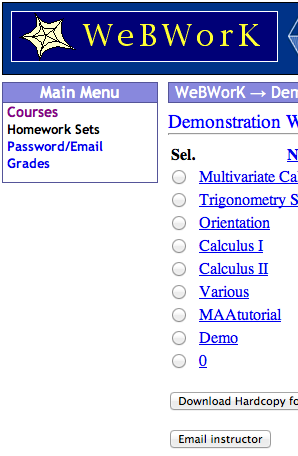 Changing Password
Checking Progress
Doing Homework Sets
Using student interface
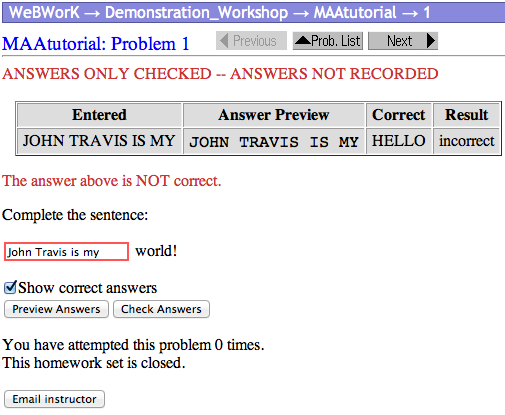 Open a pre-algebra problem set
Try a few problems
Email Instructor option
[Speaker Notes: Have a few participants do the Email instructor option and then show them the result.]
Using student interface
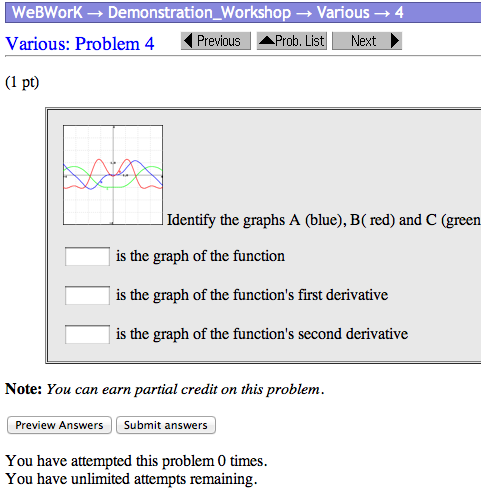 PreAlgebraHomework Sets
http://http://math.mc.edu/webwork2/PreAlgebra/ 
See what happens IF you miss some answers. 
Download Hardcopy option
[Speaker Notes: Comment:  Students use the hardcopy option to work offline.  Good if they want to bring online homework by office.
Students will bring laptop to office as well.
Currently an iOS app version of WebWork is in development.]
Using student interface
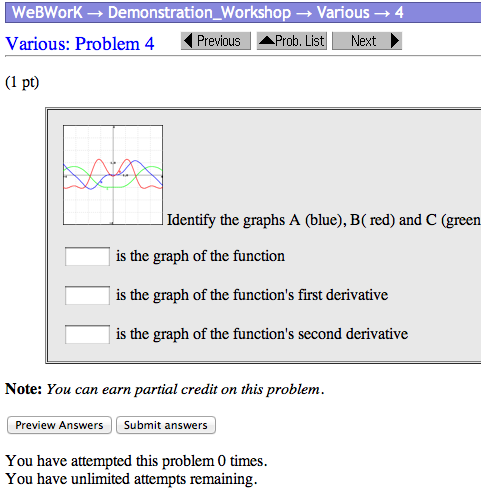 Calculus Homework Sets
http://math.mc.edu/webwork2/Tougaloo-222/
[Speaker Notes: Comment:  Students use the hardcopy option to work offline.  Good if they want to bring online homework by office.
Students will bring laptop to office as well.
Currently an iOS app version of WebWork is in development.]
Using student interface
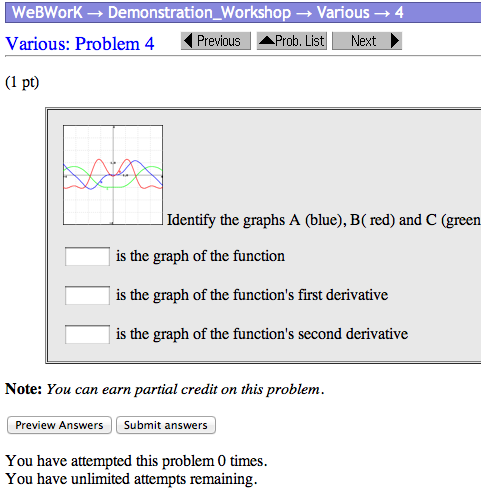 Trig Homework Sets
http://math.mc.edu/102/
[Speaker Notes: Comment:  Students use the hardcopy option to work offline.  Good if they want to bring online homework by office.
Students will bring laptop to office as well.
Currently an iOS app version of WebWork is in development.]
Using student interface
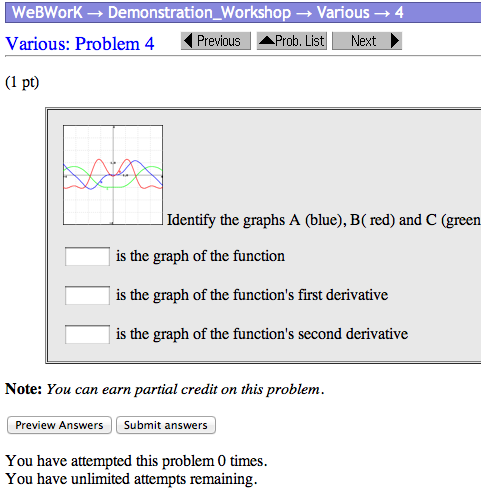 Statistics Homework Sets
http://math.mc.edu/webwork2/353/
[Speaker Notes: Comment:  Students use the hardcopy option to work offline.  Good if they want to bring online homework by office.
Students will bring laptop to office as well.
Currently an iOS app version of WebWork is in development.]
Using instructor interface
Accounts can be given increasingly greater privilege 
Guest – look but no answers
Student – answers checked and graded
Proctor – administer gateway (proctored) exams  
TA – access Instructor Tools and receive feedback
Professor – modifying everything 
http://webwork.maa.org/wiki/Permissions
Using instructor interface
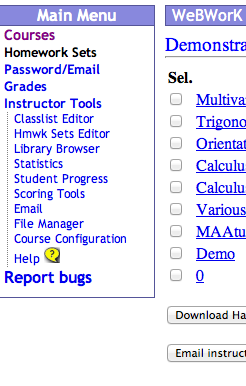 Let’s look at an account via the instructor/professor level.
[Speaker Notes: Change one person and see if they can change another person’s login.  Chain along.]
Using instructor interface
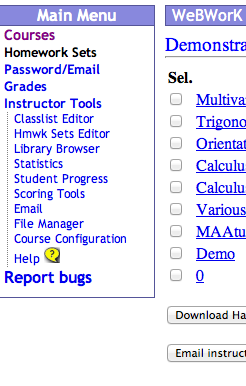 Notice the additional options
Experiment:
Classlist Editor
Statistics
Student Progress
[Speaker Notes: Switch over to a live class from this semester and show the statistics for a real class]
Using instructor interface
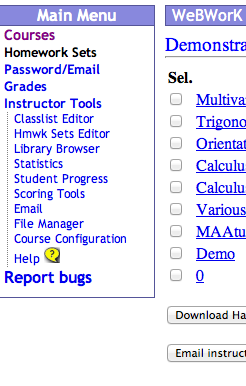 Experiment:
Email
File Manager
Course Configuration
“Instructor Tools” – one stop shopping
[Speaker Notes: Send out an email to the entire class
Note the different styles that are available.]
The Problem library
WeBWorK can handle:
Numbers (of course)
Formulas
Lists
Drop-down menus
Multiple choice
Multi-part problems
Proper units
HTML links
Video
Sage and other interactive content
Lots more…
http://webwork.maa.org/wiki/Category:Problem_Techniques
The Problem library
WeBWorK can handle:
Varying problem styles
Smart answer checking
Hints and solutions
The Problem library and creating homework sets
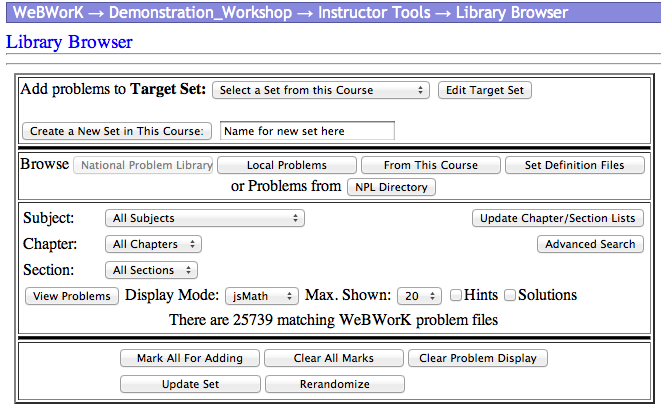 Create Set
Search by drop box
Advanced Search
Local problems
Create a set and select problems.
Assigning homework sets
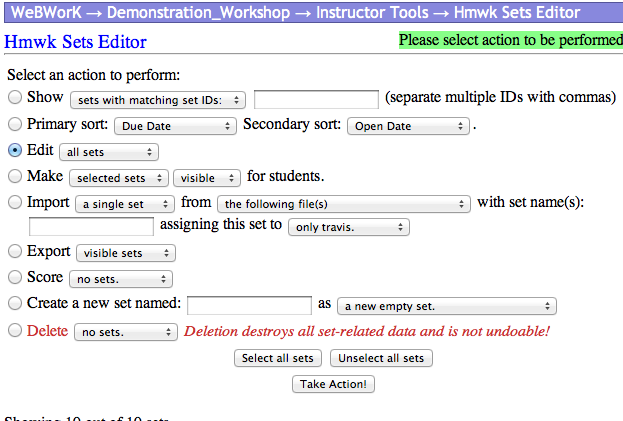 Editing individual sets
Editing all sets
Making visible
Assigning to students
Setting dates
Administering WeBWorK
Allowing unsaved Guest accounts
Adding/dropping students
Changing passwords
Setting special due dates for individual students

Instructors can also create interesting problem set headers and course headers…
Online Hosting
Hosted at MAA
Easiest and a good way to start
Send a request to webwork@maa.org
They are responsible for backups, upgrades, etc.
Set up your own WeBWorK system
More complicated
You need a server	
You are responsible for backups, upgrades, etc.
Mississippi College
Contact John Travis (travis@mc.edu) regarding settup up a course so that you can try things out.
Using MAA hosting service
Free turnkey trials are available through the MAA for users who want to try out WeBWorK
Maximum of 100 students per institution
Maximum 12 months
One-time offer only
Long term hosting options exist
MAA Departmental Members $200 (6-month plan)
Non-members $300 (6-month plan)	
http://webwork.maa.org/faq.html#hosting
Hosting WeBWorK
WeBWorK is open source and freely available for users who want to download, install and maintain their own system.  
Complete instructions are available on the wiki
http://webwork.maa.org/wiki/Installation_Manual_for_2.4 
Online forums are available for help
http://webwork.maa.org/moodle/mod/forum/index.php?id=3	
Nearby institutions might agree to host relatively small classes to help you get started.
Assessing WeBWorK’s impact
On Teaching
On Learning
http://webwork.maa.org/moodle/course/view.php?id=5  

Please fill out the workshop evaluation forms…
Thanks!webwork.maa.org
Questions:  travis@mc.edu or ravinder.rkumar@gmail.com

Slides available at
http://math.mc.edu/travis